ИЗБИРАТЕЛЬНАЯ КОМИССИЯ КАЛИНИНГРАДСКОЙ ОБЛАСТИЦентр обучения кадров избирательных комиссий и иных участников избирательного процесса
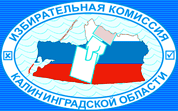 ПРИЕМ ДОКУМЕНТОВ О ВЫДВИЖЕНИИ КАНДИДАТОВ, МУНИЦИПАЛЬНОГО СПИСКА КАНДИДАТОВ
Учебные пособия:
Литература для изучения:
Федеральный закон №67-ФЗ, статья 32-38;
Федеральный закон № 95-ФЗ «О политических партиях»;
Закон Калининградской области №231, «О муниципальных выборах в Калининградской области», статья 23-28, 73-80, 90-96;
СБОРНИК методических материалов по выдвижению и регистрации кандидатов, списков кандидатов, выдвигаемых избирательными объединениями на выборах в органы государственной власти и органы местного самоуправления, 2017 года;
Методическое пособие по организации работы по приему и проверке подписных листов с подписями избирателей на региональных и муниципальных выборах (на примере федеральных выборов 2007–2008 годов);
Постановление ЦИК России от 4 июня 2014 г. № 233/1478-6 «Об определении страниц паспорта гражданина Российской Федерации, копии которых представляются в избирательные комиссии при выдвижении (самовыдвижении) кандидатов, списка кандидатов»;
Учебный фильм ИККО «Прием ТИК (ИКМО) документов о выдвижении кандидатов, для регистрации и их проверка избирательными комиссиями при проведении муниципальных выборов», части 1 - 4
УЧЕБНАЯ ПРОГРАММА
«ОРГАНИЗАЦИЯ ДЕЯТЕЛЬНОСТИ ТЕРРИТОРИАЛЬНОЙ ИЗБИРАТЕЛЬНОЙ КОМИССИИ» 

Приложение № 2

УТВЕРЖДЕНА
Решением Избирательной комиссии
Калининградской области
от «10» декабря 2020 года № 293/1663-7
Могут быть выдвинуты:
МЕРОПРИЯТИЯ ТИК (ИКМО) ПРИ ВЫДВИЖЕНИИ КАНДИДАТОВ, СПИСКА КАНДИДАТОВ:
Граждане Российской Федерации, 
обладающие пассивным избирательным правом
непосредственно
в составе списка кандидатов
самовыдвижение
избирательным объединением
Политической партией (региональным отделением или иным структурным подразделением), имеющей право участвовать в выборах соответствующего уровня
политической партией
33 ПП
общественным
объединением
65 ОО
УЧАСТИЕ ТИК (ИКМО) В МЕРОПРИЯТИЯХ ПО ВЫДВИЖЕНИЮ КАНДИДАТОВ, МУНИЦИПАЛЬНОГО СПИСКА КАНДИДАТОВ
Политическая партия, ее региональные отделения и иные структурные подразделения обязаны:
извещать избирательную комиссию соответствующего уровня о проведении мероприятий, связанных с выдвижением своих кандидатов (списков кандидатов) в депутаты и на иные выборные должности в органах государственной власти и органах местного самоуправления, не позднее чем за один день до дня проведения мероприятия при его проведении в пределах населенного пункта, в котором расположена избирательная комиссия, и не позднее чем за три дня до дня проведения мероприятия при его проведении за пределами указанного населенного пункта и допускать представителей избирательной комиссии соответствующего уровня на указанные мероприятия
(пп. «в», п.1 ст.27 Федерального закона РФ от 11 июля 2001 года N 95-ФЗ «О политических партиях)
Мероприятие проводится в населенном пункте, где расположена избирательная комиссия
Мероприятие проводится за пределами населенного пункта, где расположена избирательная комиссия
СРОКИ ВЫДВИЖЕНИЯ И РЕГИСТРАЦИИ КАНДИДАТОВ
ПО ОДНОМАНДАТНЫМ ИЗБИРАТЕЛЬНЫМ ОКРУГАМ
СРОКИ ВЫДВИЖЕНИЯ И РЕГИСТРАЦИИ КАНДИДАТОВ ПО ОДНОМАНДАТНЫМ ИЗБИРАТЕЛЬНЫМ ОКРУГАМ
СРОКИ ВЫДВИЖЕНИЯ И РЕГИСТРАЦИИ КАНДИДАТОВ ПО ОДНОМАНДАТНЫМ ИЗБИРАТЕЛЬНЫМ ОКРУГАМ
УСЛОВИЯ ВЫДВИЖЕНИЯ КАНДИДАТОВ ПО ОДНОМАНДАТНЫМ ИЗБИРАТЕЛЬНЫМ ОКРУГАМ
Выдвижение кандидатов по одномандатным избирательным округам может производиться в порядке самовыдвижения и избирательным объединением;
Депутатом представительного органа муниципального образования может быть избран гражданин Российской Федерации, достигший на день голосования возраста 18 лет;
Ограничения пассивного избирательного права определены статьями 3, 3.1-3.5 Федерального закона №67-ФЗ;
Кандидат может быть выдвинут только по одному одномандатному избирательному округу (ОИО);
Допускается выдвижение кандидата одним избирательным объединением по одному одномандатному избирательному округу и в составе муниципального списка кандидатов;
Избирательная комиссия должна обеспечить равные права для всех кандидатов;
От имени кандидатов имеют право выступать исключительно их уполномоченные представители по финансовым вопросам и доверенные лица;
Создание кандидатом избирательного фонда необязательно при условии, что число избирателей в избирательном округе не превышает пяти тысяч и финансирование кандидатом своей избирательной кампании не производится;
Избирательные объединения, выдвинувшие кандидатов только по одномандатным избирательным округам собственные избирательные фонды не создают;
В случае отказа в регистрации кандидата (отзыва документов о выдвижении) повторное его выдвижение возможно при соблюдении порядка и сроков, установленных Законом. При этом кандидат представляет новый полный комплект документов о выдвижении. Документы, ранее представленные в ОИК кандидатом при выдвижении, возврату не подлежат.
СРОКИ ВЫДВИЖЕНИЯ И РЕГИСТРАЦИИ МУНИЦИПАЛЬНОГО СПИСКА КАНДИДАТОВ
ПО МУНИЦИПАЛЬНОМУ ИЗБИРАТЕЛЬНОМУ ОКРУГУ
УСЛОВИЯ ВЫДВИЖЕНИЯ МУНИЦИПАЛЬНОГО СПИСКА КАНДИДАТОВ ПО МУНИЦИПАЛЬНОМУ ИЗБИРАТЕЛЬНОМУ ОКРУГУ
Выдвижение в составе муниципального списка кандидатов осуществляется политической партией, а в случаях, предусмотренных уставом политической партии, и ее региональным отделением или иным структурным подразделением, имеющими в соответствии с федеральным законодательством право участвовать в муниципальных выборах;
Общее число кандидатов, включенных в муниципальный список кандидатов, не может превышать количество распределяемых по пропорциональной системе депутатских мандатов более чем на 25 процентов;
Кандидат может упоминаться в муниципальном списке кандидатов только один раз;
Политическая партия вправе включать в муниципальный список кандидатов лиц, не являющихся членами данной или иной политической партии;
Кандидаты, баллотирующиеся только в составе муниципального списка кандидатов, выдвинутого избирательным объединением, собственные избирательные фонды не создают;
Муниципальный список кандидатов, выдвинутый избирательным объединением, представляется уполномоченным представителем избирательного объединения в избирательную комиссию, организующую выборы
ДОКУМЕНТЫ ТИК (ИКМО), ИСПОЛЬЗУЕМЫЕ ПРИ ПРИЕМЕ ДОКУМЕНТОВ:
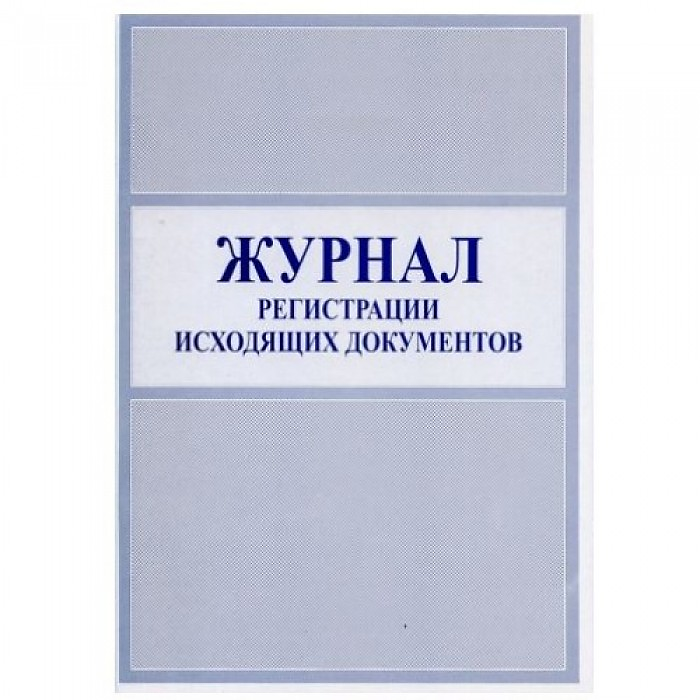 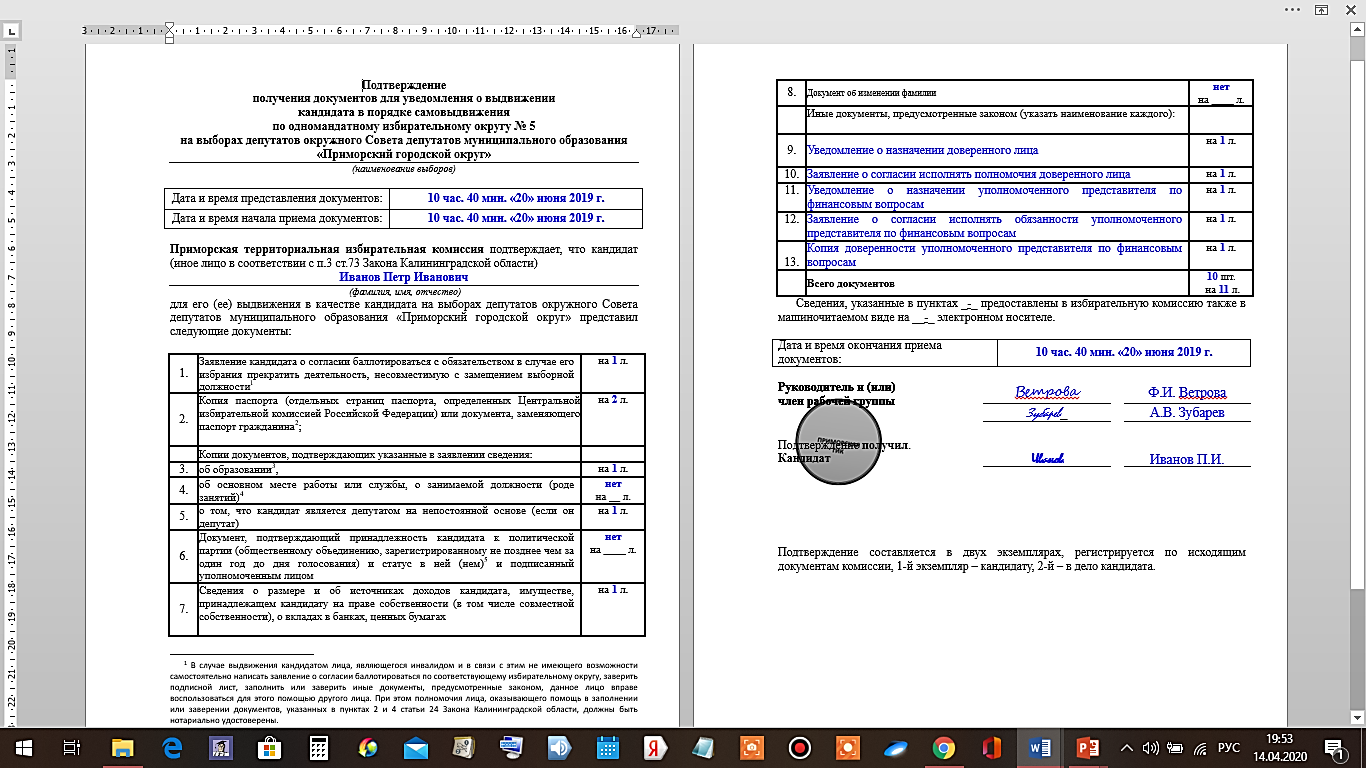 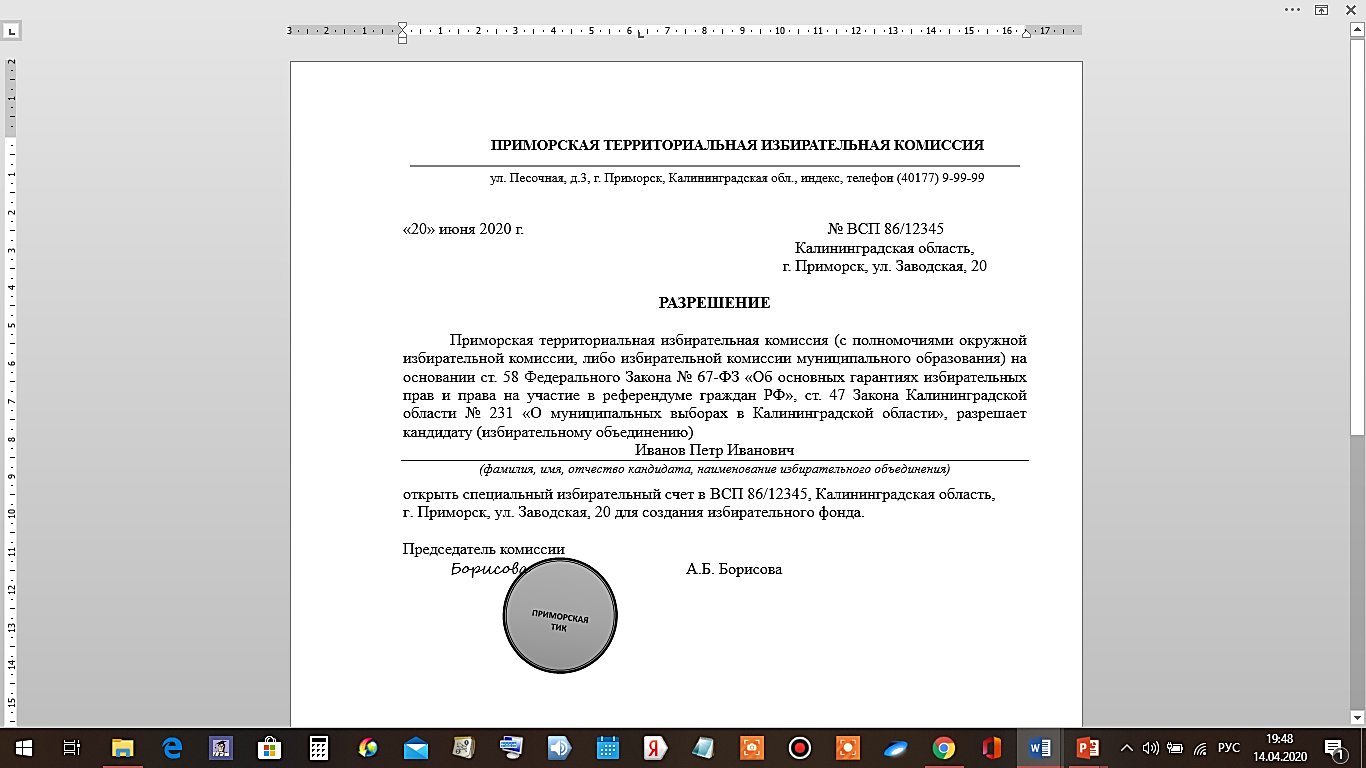 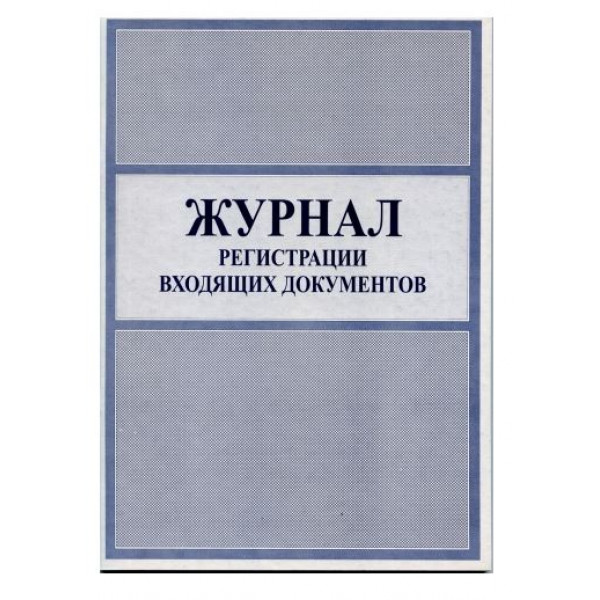 Журналы входящих  и исходящих документов
Подтверждения о получении документов
Разрешение на открытие специального избирательного счета
ИСПОЛЬЗОВАНИЕ ЖУРНАЛОВ РЕГИСТРАЦИИ ИСХОДЯЩИХ И ВХОДЯЩИХ ДОКУМЕНТОВ:
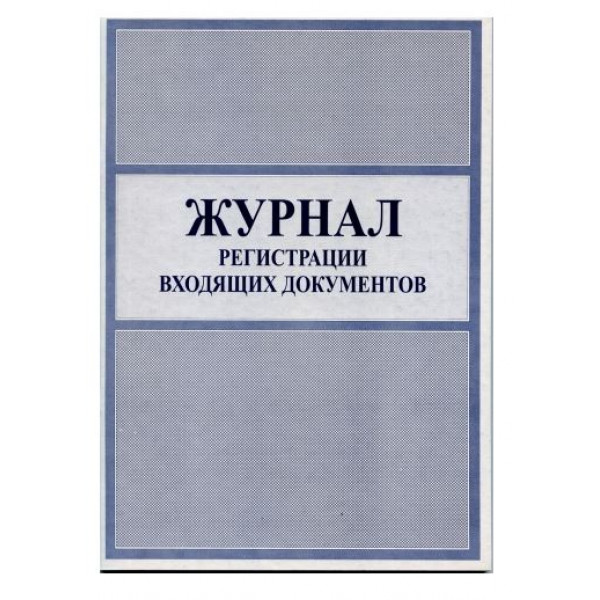 В ЖУРНАЛЕ РЕГИСТРАЦИИ ВХОДЯЩИХ ДОКУМЕНТОВ РЕГИСТРИРУЮТСЯ:
заявление о выдвижении кандидата, списка кандидатов, а прилагаемые к заявлению документы вносятся в соответствующие подтверждения;
уведомление об открытии специального избирательного счета;
документы о назначении члена комиссии с правом совещательного голоса, доверенных лиц, уполномоченных представителей, представляемых в избирательную комиссию отдельно;
все письменные заявления, обращения кандидатов, иных участников избирательного процесса, граждан.
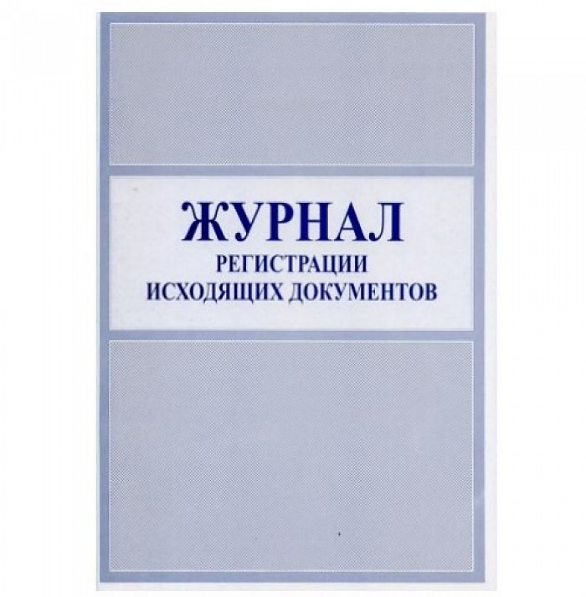 В ЖУРНАЛЕ РЕГИСТРАЦИИ ИСХОДЯЩИХ ДОКУМЕНТОВ РЕГИСТРИРУЮТСЯ:
все подтверждения о приеме документов при выдвижении, для регистрации и уточнения документов;
разрешение на открытие специального избирательного счета;
запросы в соответствующие органы о проверке сведений о кандидатах, представленных в документах о выдвижении и для регистрации;
копия протокола об итогах сбора подписей в поддержку кандидата, списка кандидатов;
все письменные обращения избирательной комиссии.
ПРИМЕРЫ ЗАПИСЕЙ:
В ЖУРНАЛЕ РЕГИСТРАЦИИ ВХОДЯЩИХ ДОКУМЕНТОВ:
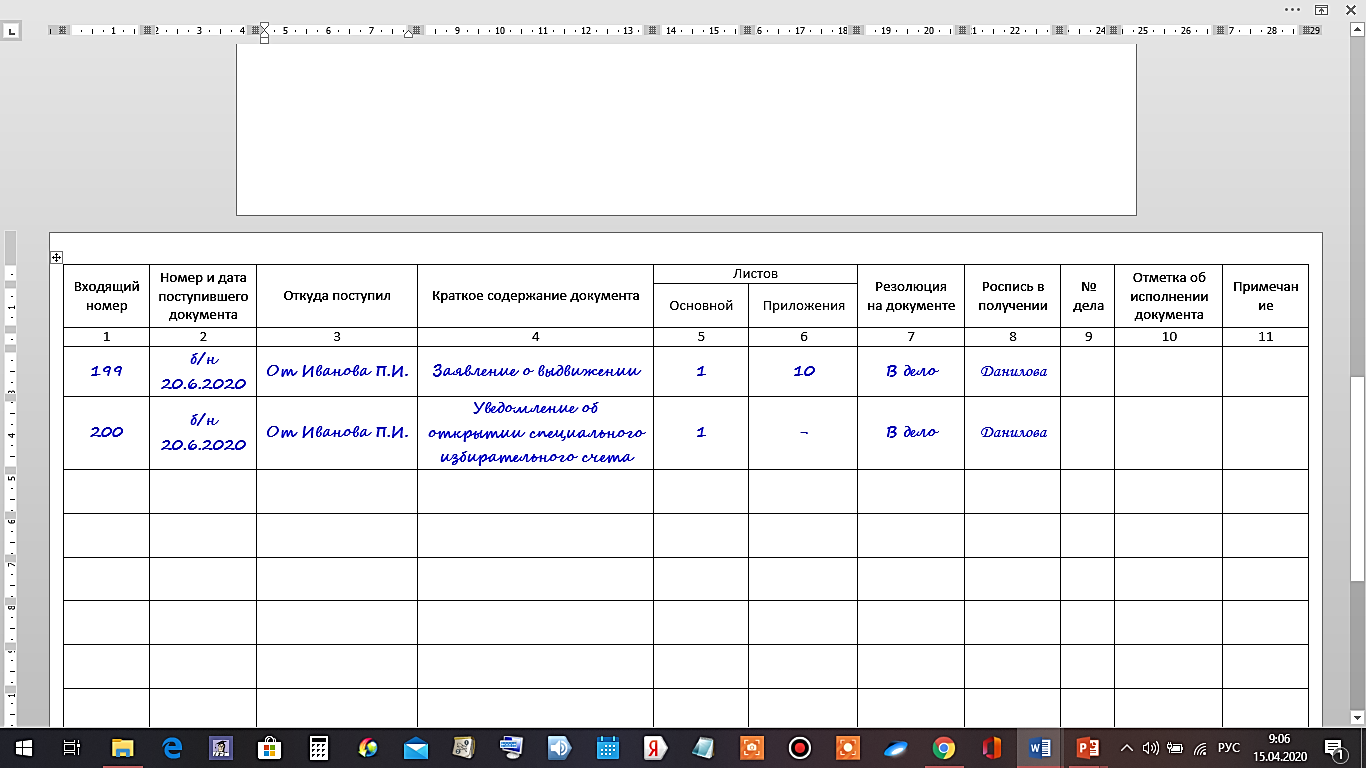 20.6.2021
20.6.2021
В ЖУРНАЛЕ РЕГИСТРАЦИИ ИСХОДЯЩИХ ДОКУМЕНТОВ:
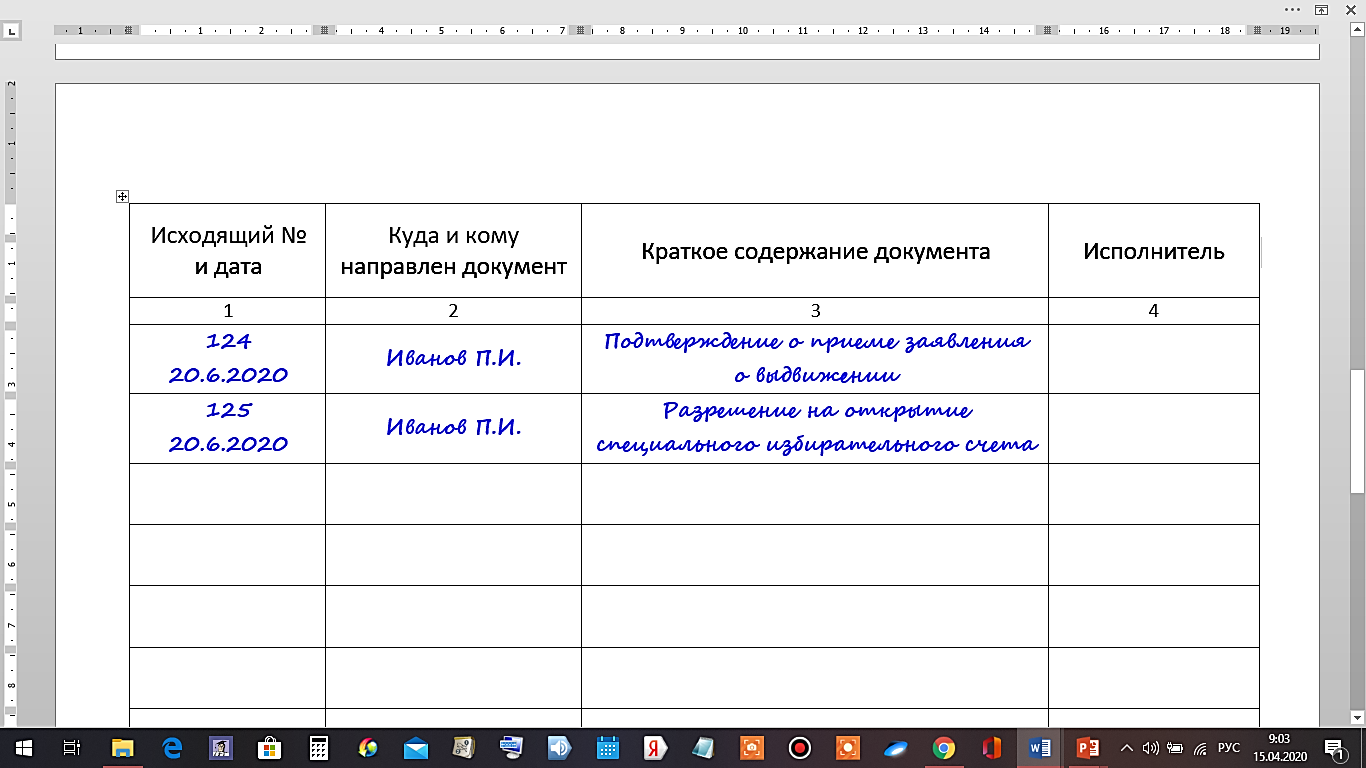 20.6.2021
20.6.2021
ВИДЫ ПОДТВЕРЖДЕНИЙ ПОЛУЧЕНИЯ ДОКУМЕНТОВ, ПРЕДСТАВЛЕННЫХ:
ПОЛУЧЕНИЯ ДОКУМЕНТОВ О ВЫДВИЖЕНИИ:
кандидата в порядке самовыдвижения по ОИО
кандидата избирательным объединением 
по ОИО
муниципального списка кандидатов избирательным объединением 
по МИО
ПОЛУЧЕНИЯ ДОКУМЕНТОВ ДЛЯ РЕГИСТРАЦИИ:
кандидата 
в порядке самовыдвижения по ОИО
кандидата, выдвинутого 
избирательным объединением 
по ОИО 
без сбора подписей
кандидата, выдвинутого 
избирательным объединением 
по ОИО
со сбором подписей
муниципального списка кандидатов 
по МИО 
без сбора подписей
муниципального списка кандидатов 
по МИО 
со сбором подписей
ПОЛУЧЕНИЯ ДОКУМЕНТОВ:
связанных с уточнениями, дополнениями,
исправлениями и заменой ранее представленных документов
ПОДТВЕРЖДЕНИЕ ПОЛУЧЕНИЯ ДОКУМЕНТОВ О ВЫДВИЖЕНИИ КАНДИДАТА В ПОРЯДКЕ САМОВЫДВИЖЕНИЯ:
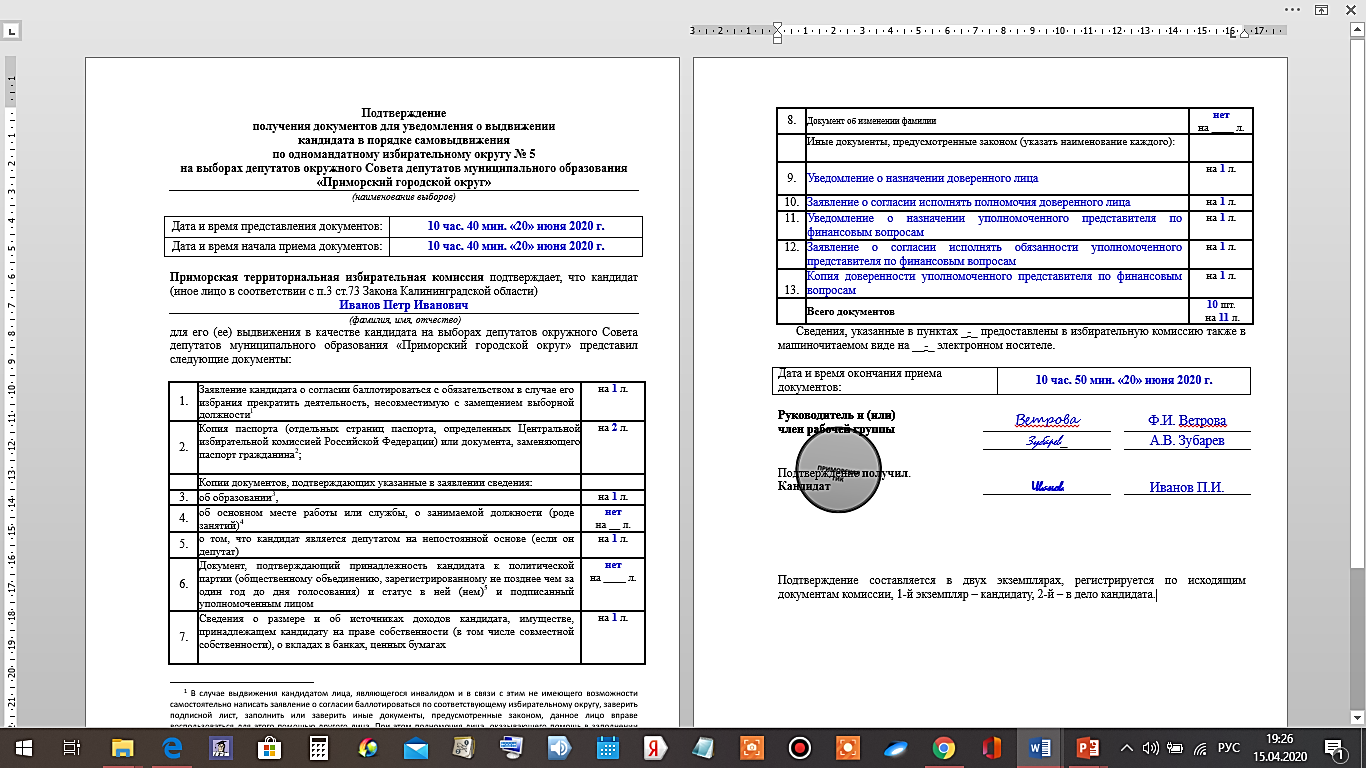 2021 г.
2021 г.
2021 г.
РАЗРЕШЕНИЕ НА ОТКРЫТИЕ СПЕЦИАЛЬНОГО ИЗБИРАТЕЛЬНОГО СЧЕТА:
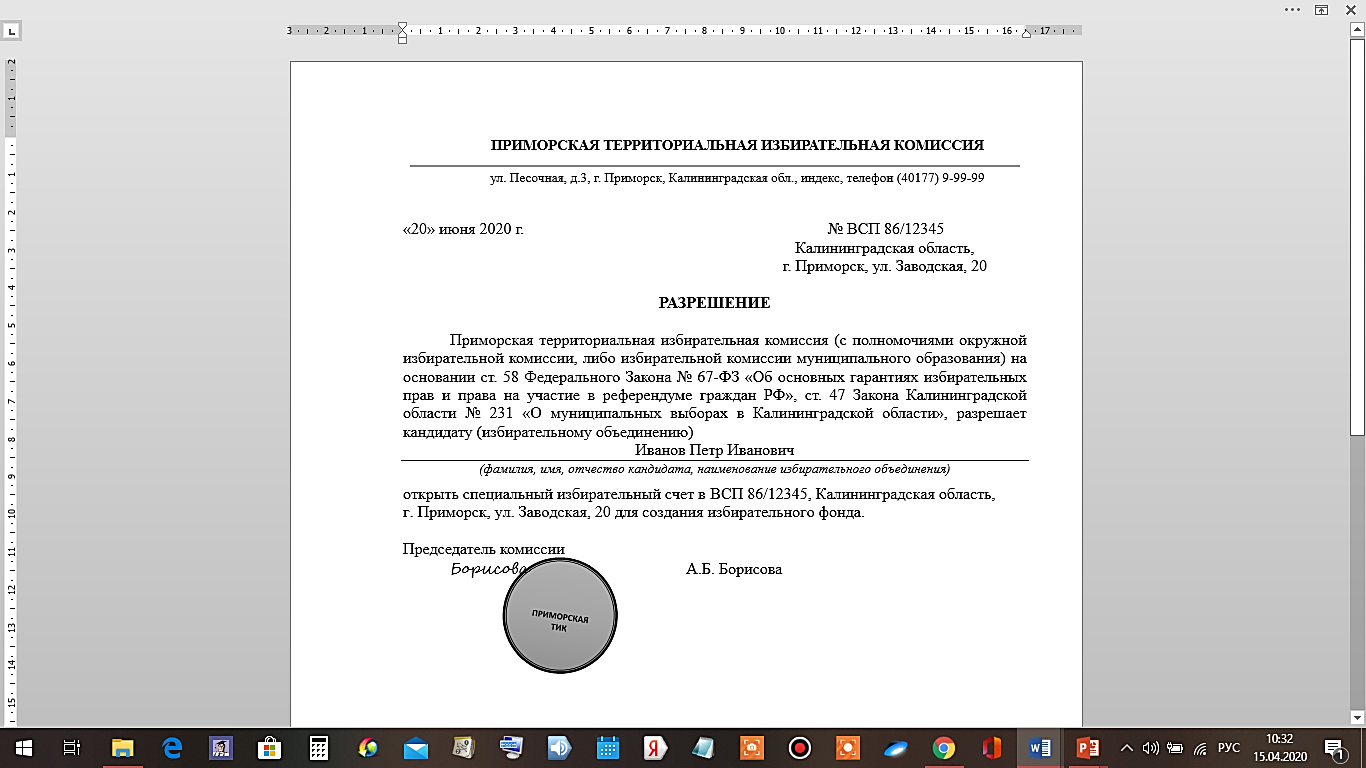 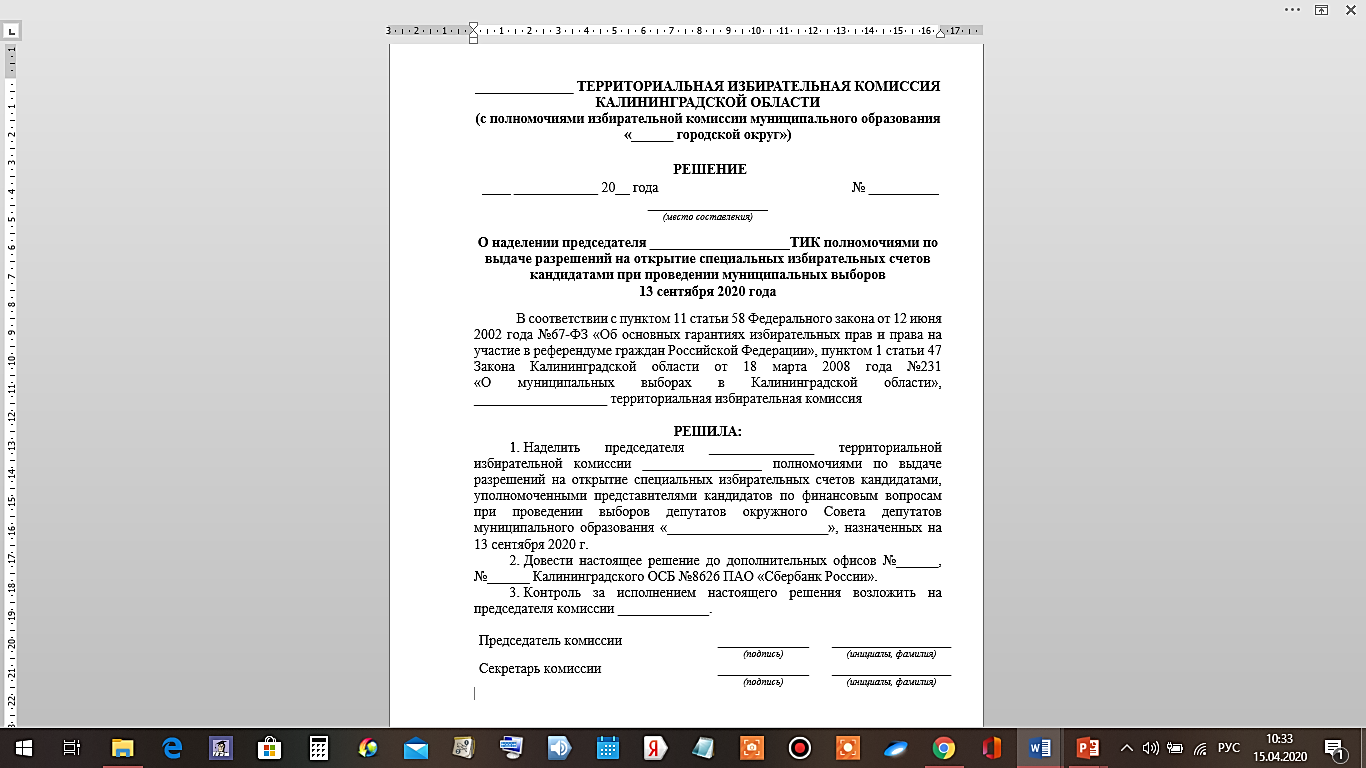 2021 г.
ВЫДАЧА РАЗРЕШЕНИЯ ФИКСИРУЕТСЯ В ЖУРНАЛЕ РЕГИСТРАЦИИ ИСХОДЯЩИХ ДОКУМЕНТОВ
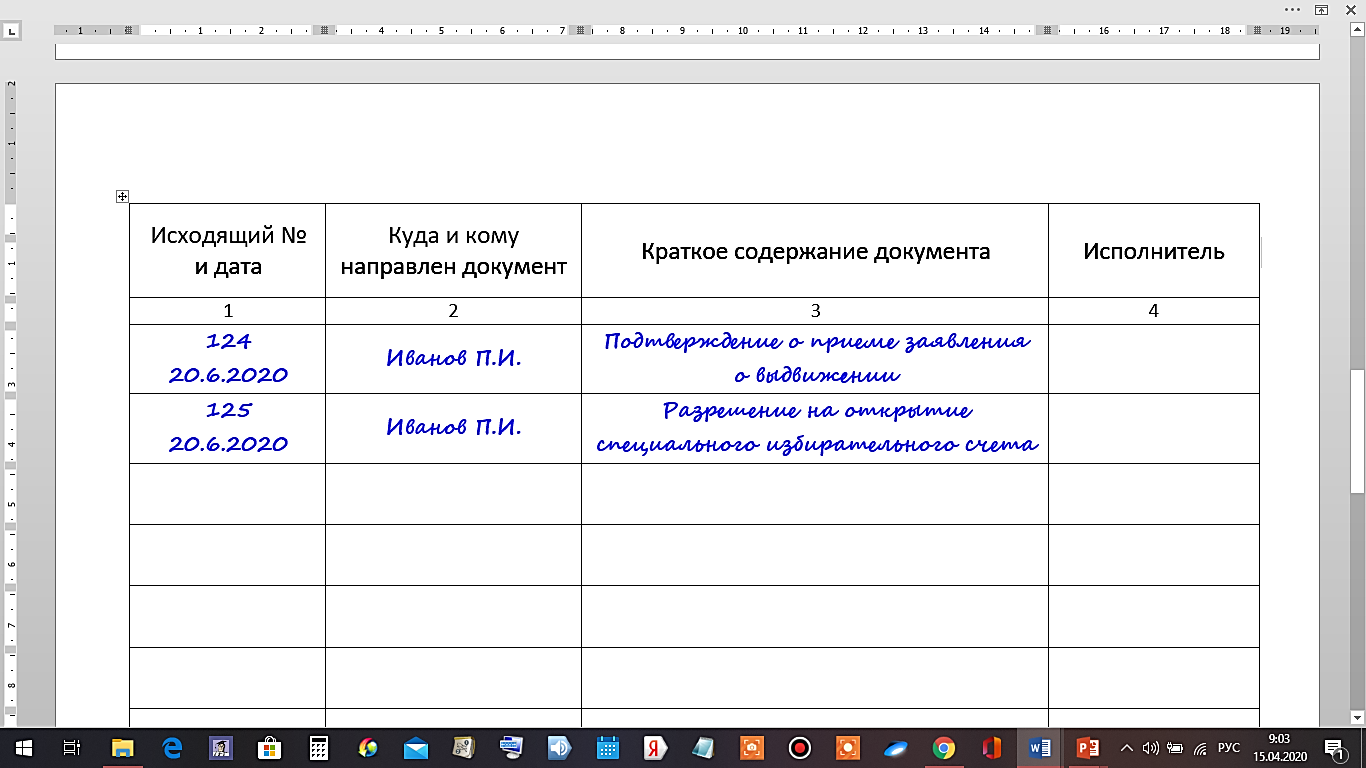 20.6.2021 г.
РЕКОМЕНДУЕМЫЙ ПЕРЕЧЕНЬ ИНФОРМАЦИОННЫХ МАТЕРИАЛОВ ДЛЯ РАЗМЕЩЕНИЯ НА ИНФОРМАЦИОННОМ СТЕНДЕ ТИК (ИКМО):
копия решения ТИК (постановления Совета депутатов) о назначении муниципальных выборов;
схема образования одномандатных избирательных округов;
список избирательных участков с указанием их границ и номеров, мест нахождения участковых комиссий и помещений для голосования;
режим работы ТИК;
копия решений ТИК о перечне и формах документов, представляемых для уведомления о выдвижении и регистрации кандидатов (муниципальных списков избирательных объединений) по одномандатным и муниципальному избирательным округам с образцами документов; 
копия решения ТИК о количестве подписей избирателей, необходимых для регистрации кандидатов в депутаты по одномандатным избирательным округам, списка кандидатов по муниципальному избирательному округу;
информация о выделенных специальных местах для размещения печатных агитационных материалов;
перечень СМИ, сетевых изданий и полиграфических организаций, уведомивших ТИК о предоставлении услуг по размещению агитационных материалов, готовности участвовать в их изготовлении на выборах депутатов.
ПЕРЕЧЕНЬ ДОКУМЕНТОВ О ВЫДВИЖЕНИИ КАНДИДАТАВ ПОРЯДКЕ САМОВЫДВИЖЕНИЯ:
Заявление о выдвижении по ОИО. Вместе с заявлением представляются:
копия паспорта (отдельных страниц паспорта, определенных Постановлением ЦИК РФ от 4.06.2014 года №233/1478-6) или документа, заменяющего паспорт гражданина, заверенная кандидатом;
копии документов, подтверждающих указанные в заявлении сведения об образовании, основном месте работы или службы, о занимаемой должности (роде занятий), а также о том, что кандидат является депутатом, заверенные кандидатом;
если кандидат менял фамилию, или имя, или отчество, - копии соответствующих документов;
Документ, подтверждающий принадлежность кандидата к политической партии, иному общественному объединению, в случае указания этих сведений в заявлении о выдвижении, и подписанного уполномоченным лицом соответствующего органа политической партии, иного общественного объединения;
Сведения о размере и об источниках доходов кандидата, а также об имуществе, принадлежащем кандидату на праве собственности (в том числе совместной собственности), о вкладах в банках, ценных бумагах (приложение №1 Федерального Закона №67-ФЗ).
Уведомление о выдвижении кандидата и прилагаемые к нему документы принимаются ОИК при предъявлении документа, удостоверяющего личность кандидата или иного лица, представляющего документы кандидата в соответствии с пунктами 3 и 4 статьи 73 ЗКО-231 (п. 2. ст76 ЗКО-231)
Все документы представляются кандидатом лично (п.3 ст.73 ЗКО-231).
При изготовлении текста заявления в машинописном виде подпись кандидата, дата написания заявления, а также полностью фамилия, имя, отчество проставляются кандидатом собственноручно.
Документы 2, 3 представляются вместе с заявлением о выдвижении (документ 1).
Копии документов, прилагаемых к заявлению, которые не были  представлены при выдвижении, могут быть представлены кандидатом не позднее чем за один день до заседания комиссии, на которой будет рассматриваться вопрос о его регистрации (п.1 ст. 28 ЗКО-231).
ПЕРЕЧЕНЬ ДОКУМЕНТОВ О ВЫДВИЖЕНИИ КАНДИДАТА ИЗБИРАТЕЛЬНЫМ ОБЪЕДИНЕНИЕМ:
Документы, представляемые в соответствии с п.2, 2.1, 4 ст.24 ЗКО-231 (см. предыдущий слайд);
Заверенную подписью уполномоченного лица и печатью избирательного объединения копию документа о государственной регистрации избирательного объединения, выданного федеральным органом исполнительной власти, уполномоченным на осуществление функций в сфере регистрации общественных объединений;
Решение о создании избирательного объединения, если оно не является юридическим лицом (например, местное отделение политической партии);
Решение органа политической партии о выдвижении кандидата по соответствующему ОИО;
Документ, подтверждающий согласование с соответствующим органом политической партии, кандидатуры, выдвигаемой в качестве кандидата, если такое согласование предусмотрено уставом политической партии.
Все документы представляются кандидатом лично.
В случае, если на ИКМО возложены полномочия нескольких ОИК и избирательным объединением выдвинуты кандидаты по нескольким ОИО, документы 2 и 3, может представить в ОИК уполномоченный представитель избирательного объединения либо первый представивший указанные документы кандидат, выдвинутый этим избирательным объединением. В таких случаях иные кандидаты, выдвинутые этим избирательным объединением, указанные документы в эту же избирательную комиссию могут не представлять
ДОКУМЕНТЫ, ПРЕДСТАВЛЯЕМЫЕ ВМЕСТЕ С ДОКУМЕНТАМИ ИЗБИРАТЕЛЬНЫХ ОБЪЕДИНЕНИЙ 
ПРИ ВЫДВИЖЕНИИ
Представляет Сведения о наименовании избирательного объединения, указанного в документе  о государственной регистрации. Наименованием избирательного объединения, не являющегося юридическим лицом, является наименование, указанное в решении о его создании;
Если полное или сокращенное наименование политической партии состоит более чем из семи слов, вместе с заявлением о выдвижении представляет краткое (состоящее не более чем из семи слов) наименование, которое используется в избирательном бюллетене, протоколе об итогах голосования, результатах выборов, для согласования (п.3 ст.21 ЗКО-231);
Изменение наименований избирательных объединений после представления в ОИК, ИКМО НЕ ДОПУСКАЕТСЯ;
Указанные документы не входят в перечень документов, отсутствие которых влечет за собой отказ в регистрации.
[Speaker Notes: Вернуться к вопросу о представлении документов о выдвижении]
ПРЕДСТАВЛЕНИЕ ДОКУМЕНТОВ О ВЫДВИЖЕНИИ ИНЫМИ ЛИЦАМИ
Документы могут быть представлены по просьбе кандидата иными лицами в случаях, если кандидат болен, содержится в местах содержания под стражей подозреваемых и обвиняемых (при этом подлинность подписи кандидата на заявлении в письменной форме должна быть удостоверена нотариально либо администрацией стационарного лечебно-профилактического учреждения, в котором кандидат находится на излечении, администрацией учреждения, в котором содержатся под стражей подозреваемые и обвиняемые), иных случаях, установленных федеральным законом (п. 3 ст.73 ЗКО-231).

Если кандидат является инвалидом и в связи с этим не имеющего возможности самостоятельно написать заявление о согласии баллотироваться по соответствующему избирательному округу, заверить подписной лист, заполнить или заверить иные документы, предусмотренные законом, данное лицо вправе воспользоваться для этого помощью другого лица. При этом полномочия лица, оказывающего помощь в заполнении или заверении документов, указанных в пунктах 2, 2-1, 4 и 4-2 статьи 24 ЗКО-231, должны быть нотариально удостоверены (п. 4-1 ст.24 ЗКО-231).
ПОРЯДОК ПРИЕМА ДОКУМЕНТОВ О ВЫДВИЖЕНИИ КАНДИДАТОВ:
ПОРЯДОК ПРИЕМА ДОКУМЕНТОВ О ВЫДВИЖЕНИИ КАНДИДАТОВ:
ПОРЯДОК ПРИЕМА ДОКУМЕНТОВ О ВЫДВИЖЕНИИ КАНДИДАТОВ:
ДЕЙСТВИЯ ТИК ПОСЛЕ ПРИЕМА ДОКУМЕНТОВ О ВЫДВИЖЕНИИ КАНДИДАТОВ:
ПЕРЕЧЕНЬ ДОКУМЕНТОВ О ВЫДВИЖЕНИИ ИЗБИРАТЕЛЬНЫМ ОБЪЕДИНЕНИЕМ МУНИЦИПАЛЬНОГО СПИСКА КАНДИДАТОВ:
муниципальный список кандидатов;
заверенная подписью уполномоченного лица и печатью избирательного объединения копия документа о государственной регистрации избирательного объединения, выданного соответствующим федеральным органом исполнительной власти;
решение о создании избирательного объединения, если оно не является юридическим лицом (например, местное отделение политической партии);
решение органа политической партии о выдвижении муниципального списка кандидатов;
документ, подтверждающий согласование выдвижения муниципального списка кандидатов с вышестоящим органом политической партии (если это требование содержится в уставе политической партии);
решение соответствующего органа политической партии о назначении уполномоченных представителей избирательного объединения в случае, если они не были назначены;
список уполномоченных представителей избирательного объединения с указанием сведений о них;
доверенность на уполномоченного представителя избирательного объединения по финансовым вопросам и иные документы для его регистрации;
официально заверенный постоянно действующим руководящим органом избирательного объединения список граждан, включенных в муниципальный список кандидатов и являющихся членами (участниками) данной политической партии;
нотариально удостоверенная копия соглашения, предусмотренного пунктом 1.1 статьи 26 Федерального закона "О политических партиях", и список граждан, включенных на основании этого соглашения в список кандидатов, если в соответствии с Федеральным законом "О политических партиях" в список кандидатов включены кандидатуры, предложенные общественным объединением, не являющимся политической партией, или его структурным подразделением. 
в отношении каждого из кандидатов, включенных в муниципальный список кандидатов, документы, представляемые в соответствии с п.2, 2.1, 4 ст.24 ЗКО-231. Копии документов каждого кандидата заверяются уполномоченным представителем.
ДОКУМЕНТЫ, ПРЕДСТАВЛЯЕМЫЕ ВМЕСТЕ С ДОКУМЕНТАМИ ИЗБИРАТЕЛЬНЫХ ОБЪЕДИНЕНИЙ 
ПРИ ВЫДВИЖЕНИИ
Представляет Сведения о наименовании избирательного объединения, указанного в документе  о государственной регистрации. Наименованием избирательного объединения, не являющегося юридическим лицом, является наименование, указанное в решении о его создании;
Если полное или сокращенное наименование политической партии состоит более чем из семи слов, вместе с представлением муниципального списка кандидатов для заверения представляет краткое (состоящее не более чем из семи слов) наименование, которое используется в избирательном бюллетене, протоколе об итогах голосования, результатах выборов, для согласования (п.3 ст.21 ЗКО-231);
Вправе представить в избирательную комиссию, организующую выборы, свою эмблему, описание которой содержится в его уставе  - одновременно с представлением муниципального списка кандидатов для заверения (п.2 ст.21 ЗКО-231);
Изменение наименований избирательных объединений и эмблем после представления в ОИК, ИКМО НЕ ДОПУСКАЕТСЯ;
Указанные документы не входят в перечень документов, отсутствие которых влечет за собой отказ в регистрации.
[Speaker Notes: Вернуться к вопросу о представлении документов о выдвижении]
ОСОБЕННОСТИ ПРИЕМА ДОКУМЕНТОВ О ВЫДВИЖЕНИИ МУНИЦИПАЛЬНОГО СПИСКА КАНДИДАТОВ:
Муниципальный список кандидатов, выдвинутый избирательным объединением, представляется уполномоченным представителем избирательного объединения в ИКМО;
В муниципальный список может быть включен кандидат, выдвинутый этим же избирательным объединением по ОИО;
Избирательное объединение, выдвинувшее муниципальный список кандидатов, вправе назначить до 10 уполномоченных представителей и не более 2 уполномоченных по финансовым вопросам;
Уполномоченные представители и уполномоченные представители по финансовым вопросам регистрируется решением ИКМО в течение двух суток с момента представления письменного заявления о согласии быть уполномоченным представителем избирательного объединения и решения избирательного объединения о назначении уполномоченного представителя. Уполномоченным представителем может быть один из кандидатов муниципального списка;
Муниципальный список кандидатов представляется в ИКМО на бумажном и машиночитаемом носителях по форме, утверждаемой этой комиссией. Муниципальный список кандидатов должен быть прошит, пронумерован (за исключением списка, составленного на одном листе), заверен подписью лица, уполномоченного на то уставом избирательного объединения или решением уполномоченного органа избирательного объединения, а также печатью избирательного объединения;
Вместе с подтверждением о получении документов заполняется справка о документах кандидатов, включенных в муниципальный список кандидатов
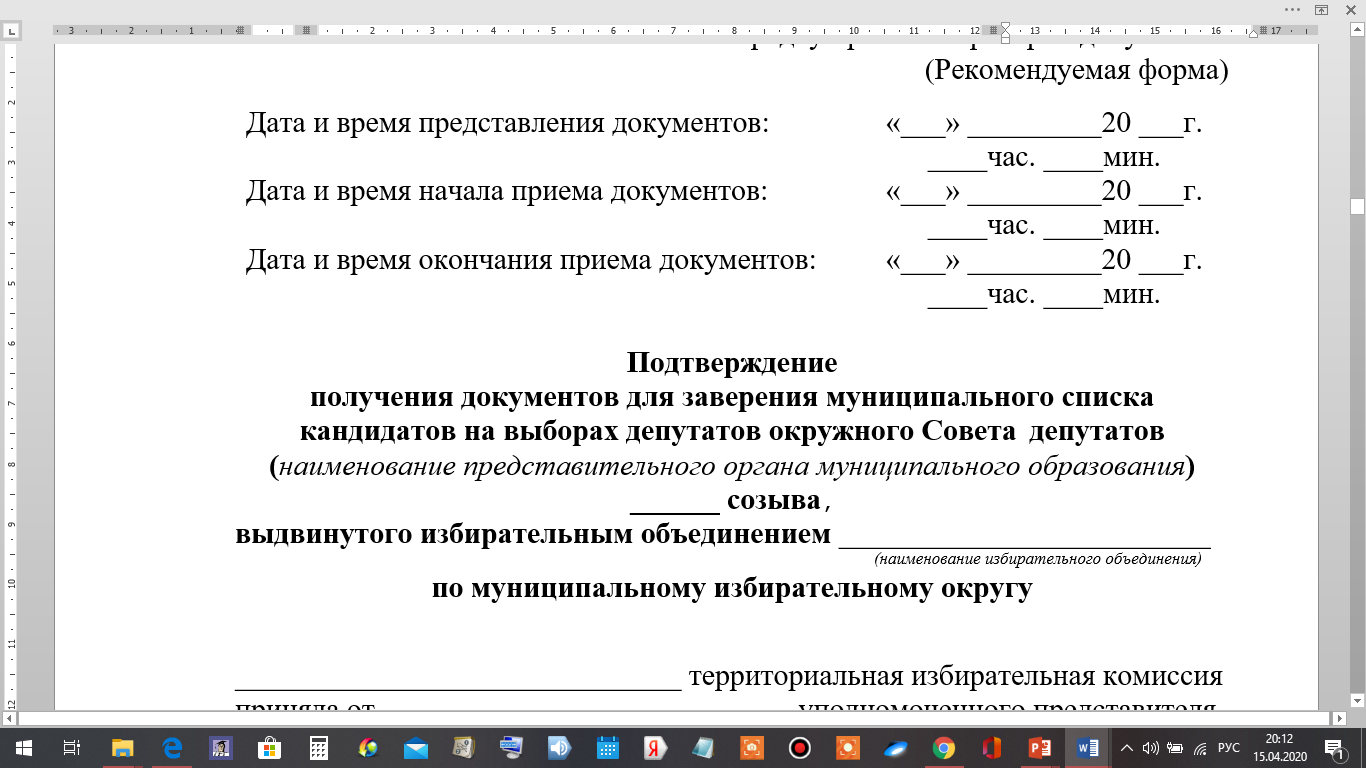 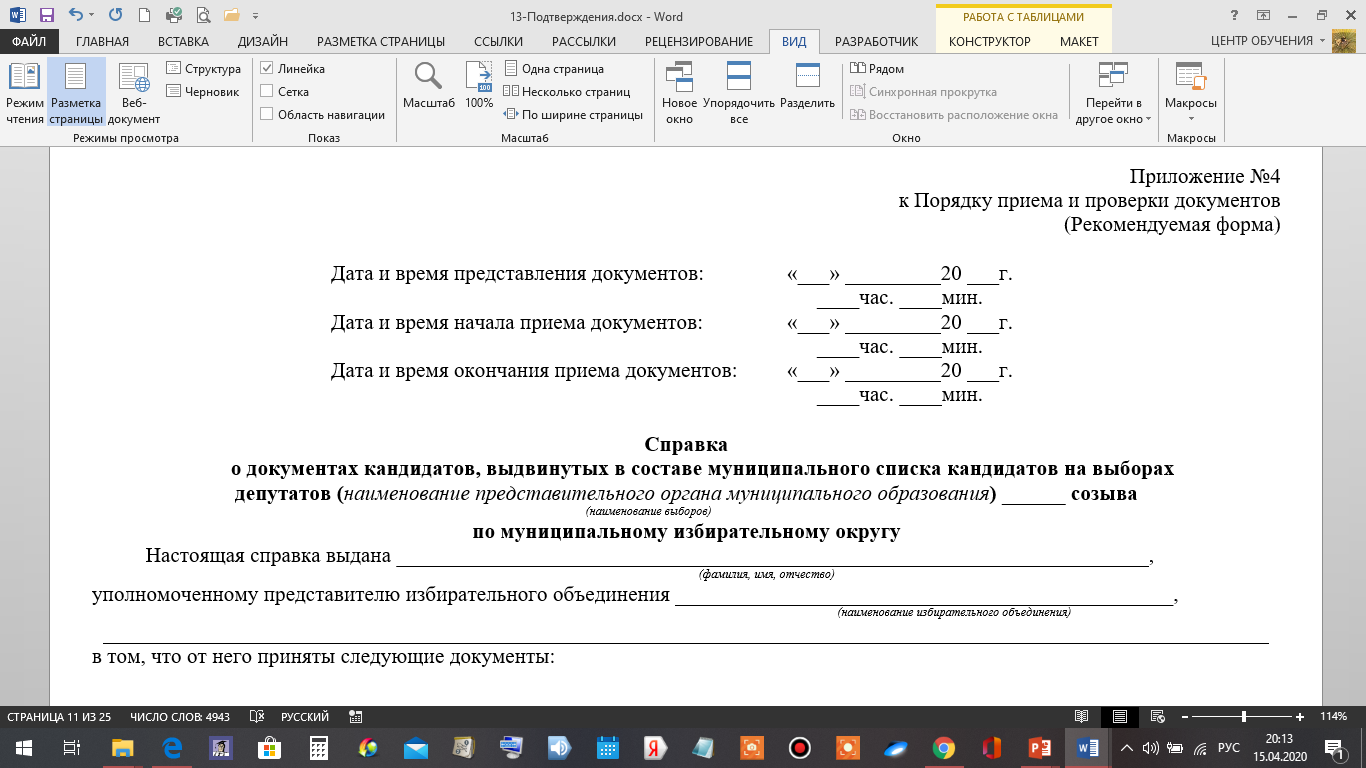 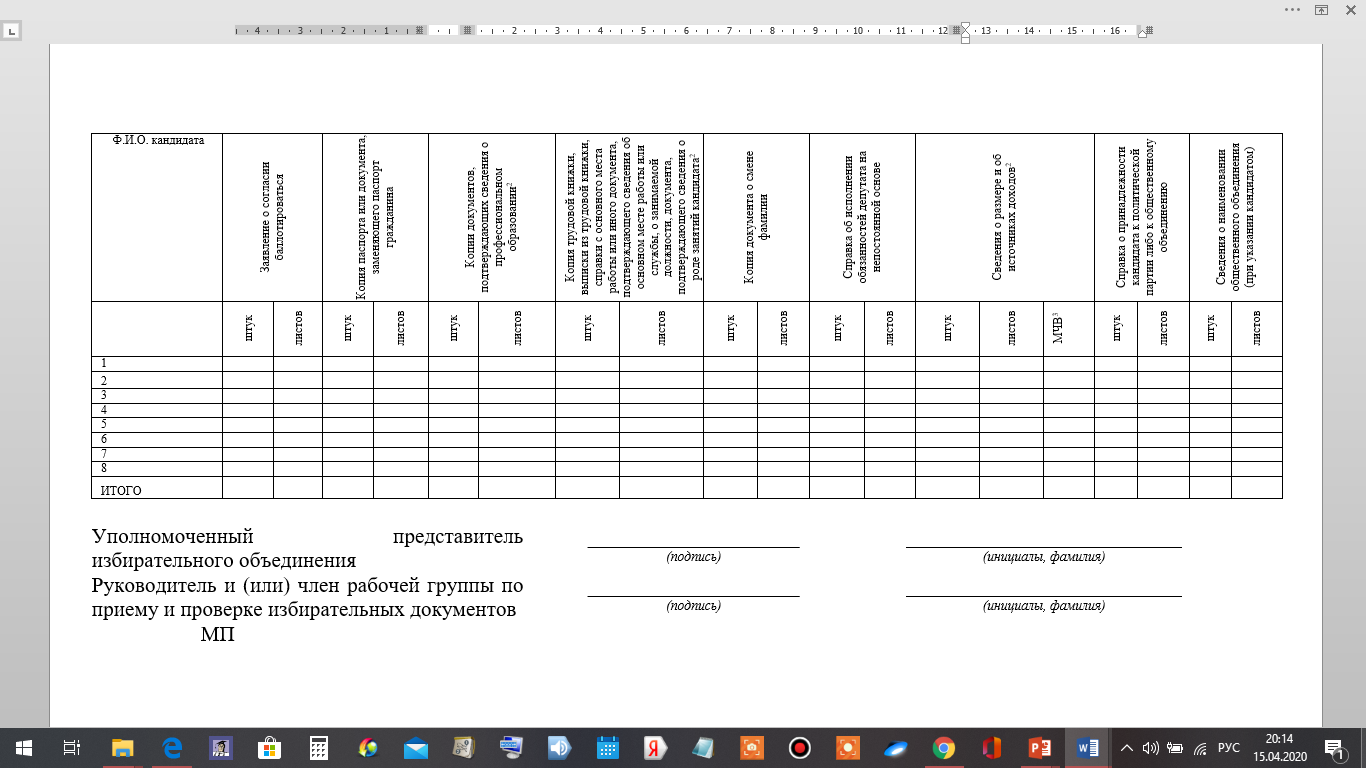 ДЕЙСТВИЯ ТИК ПОСЛЕ ПРИЕМА МУНИЦИПАЛЬНОГО СПИСКА КАНДИДАТОВ:
ЗАВЕРЕНИЕ МУНИЦИПАЛЬНОГО СПИСКА КАНДИДАТОВ
ЗАВЕРЕНИЕ МУНИЦИПАЛЬНОГО СПИСКА КАНДИДАТОВ
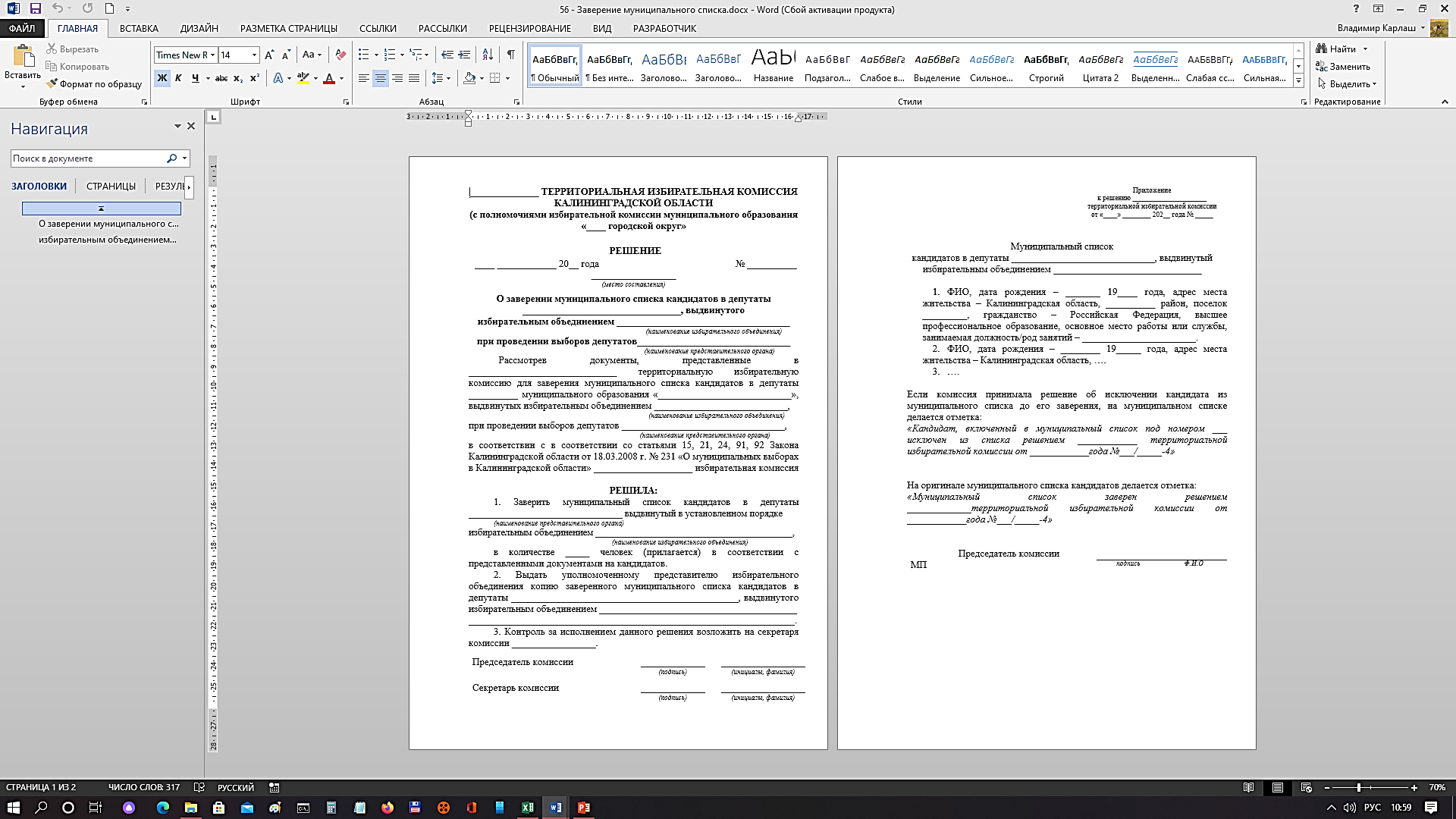 ОТКАЗ В ЗАВЕРЕНИИ МУНИЦИПАЛЬНОГО СПИСКА КАНДИДАТОВ
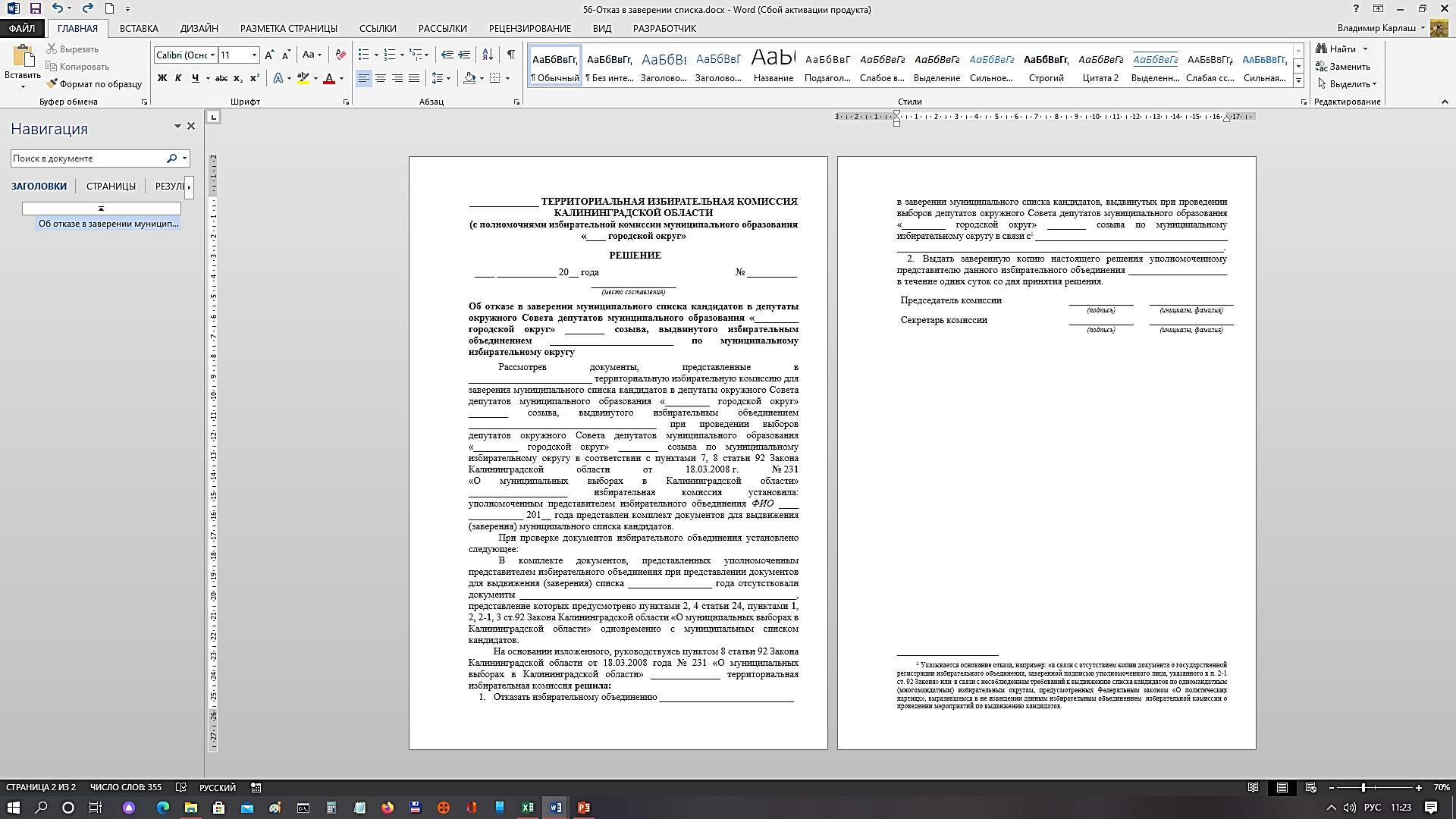 ИСКЛЮЧЕНИЕ КАНДИДАТА ИЗ МУНИЦИПАЛЬНОГО СПИСКА КАНДИДАТОВ
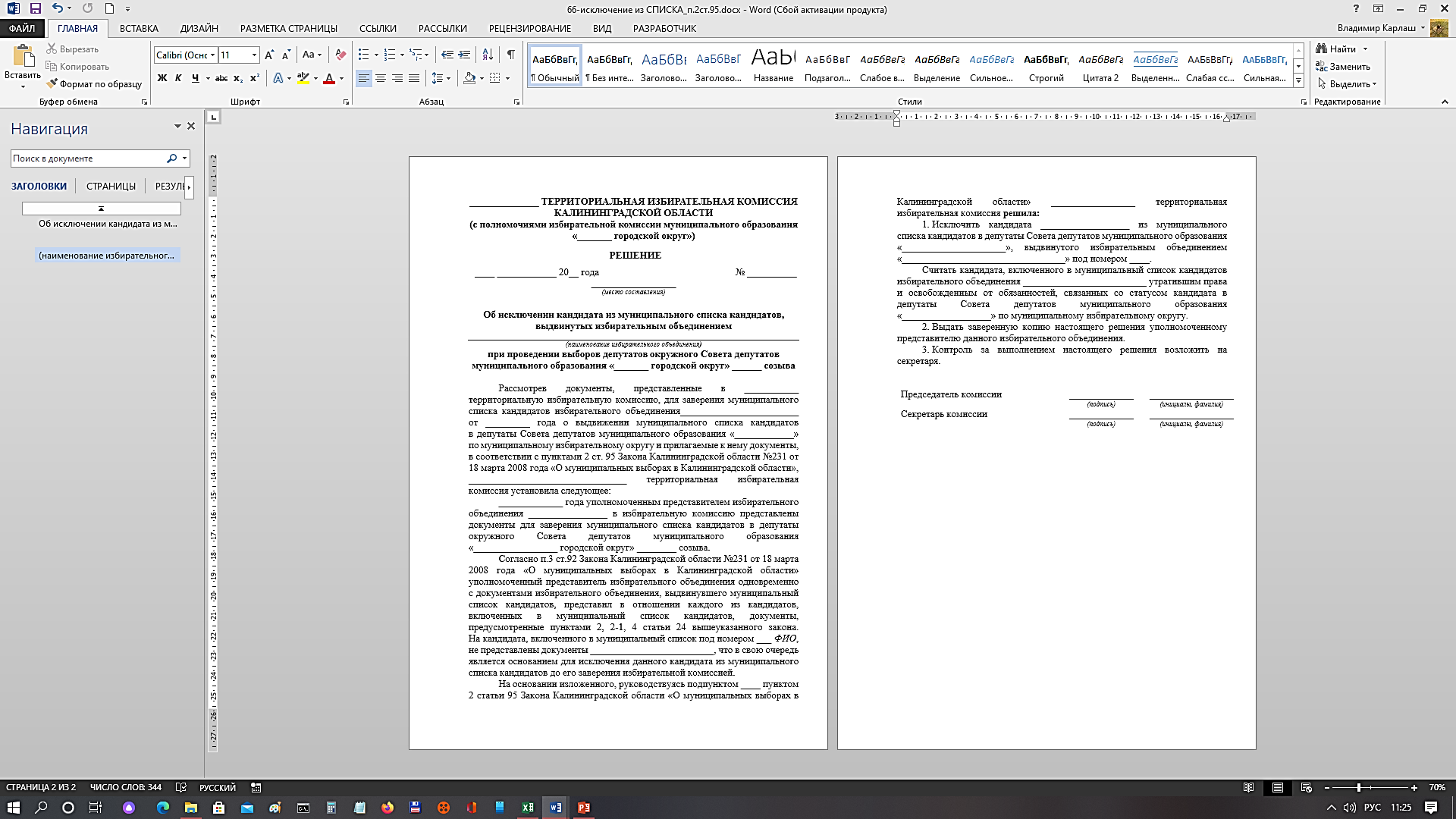